CSE 486/586 Distributed SystemsTransactions
Steve Ko
Computer Sciences and Engineering
University at Buffalo
Recap: RPC Process
Client Process
Server Process
Client Function
Server Function
Client Stub
Server Stub
Marshalling/unmarshalling
Socket API
Socket API
2
Recap: Stub Generation
Compiler / Linker
gcc
Server
Program
.o, .exe
Server
Stub
.c
Server
Source
.c
.h
Interface 
Specification
Common
Header
RPC
LIBRARY
RPC
LIBRARY
Stub Generator
e.g., in SUN XDR
e.g., rpcgen
Client 
Stub
Client
Source
.c
.c
Client
Program
.o, .exe
Compiler / Linker
gcc
3
Recap: Port Mapper
Finding An RPC:
RPCs live on specific hosts at specific ports.
Port mapper on the host maps from RPC name to port#
When a server process is initialized, it registers its RPCs (handle) with the port mapper  on the server
A client first connects to port mapper (daemon on standard port) to get this handle
The call to RPC is then made by connecting to the corresponding port
CLIENT
Client 
Stub
Client
Program
Network Code
SERVER
Port Mapper
Server
procedure
Server
Stub
4
Recap: Failure Modes of RPC
Request
Execute
lost request
correct function
Reply
Channel fails during reply
Execute
Request
Execute,
Crash
crash before reply
Reply
Client machine fails before receiving reply
Request
Execute
Crash
crash before execution
Reply
5
Recap: Invocation Semantics
Local procedure call: exactly-once
Remote procedure call:
0 times: server crashed or server process died before executing server code
1 time: everything worked well, as expected
1 or more: excess latency or lost reply from server and client retransmission
When do these make sense?
Idempotent functions: OK to run any number of times
Non-idempotent functions: cannot do it
What we can offer
At least once
At most once
6
Invocation
Fault tolerance measures
semantics
Retransmit request
Duplicate
Re-execute procedure
message
filtering
or retransmit reply
No
Not applicable
Not applicable
Maybe
Yes
No
Re-execute procedure
At-least-once
Yes
Yes
Retransmit old reply
At-most-once
Recap: Invocation Semantics
7
We’re at a Mid-Point: What We’ve Discussed So Far
Main communication infrastructure: the Internet
Communication between two processes
Socket API
RPC
Communication between multiple processes
Multicast algorithms
Concept of time in distributed systems
Organization of distributed systems
Server-client
Peer-to-peer, DHTs
Impossibility of consensus
Distributed algorithms
Failure detection, global snapshots, mutual exclusion, leader election
8
The Other Half of the Semester
Distributed storage
Consensus algorithm: Paxos
BFT (Byzantine Fault Tolerance)
Security
9
Today: Banking Example (Once Again)
Banking transaction for a customer (e.g., at ATM or browser)
Transfer $100 from saving to checking account
Transfer $200 from money-market to checking account
Withdraw $400 from checking account
Transaction
savings.deduct(100)
checking.add(100)
mnymkt.deduct(200)
checking.add(200)
checking.deduct(400)
dispense(400)
10
Wait…We’ve Seen This Before…
What are some things that can go wrong?
Multiple clients
Multiple servers
How do you solve this?
Group everything as if it’s a single step
Where have we seen this?
Mutual exclusion lecture
So, we’re done?
No, we’re not satisfied.
11
Why Not Satisfied?
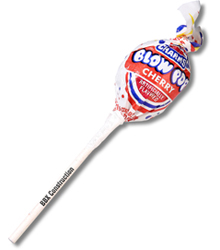 Process 1

lock(mutex);
savings.deduct(100);
checking.add(100);
mnymkt.deduct(200);
checking.add(200);
checking.deduct(400);
dispense(400);
unlock(mutex);
Process 2

lock(mutex);
savings.deduct(100);
checking.add(100);
mnymkt.deduct(200);
checking.add(200);
checking.deduct(400);
dispense(400);
unlock(mutex);
12
Why Not Satisfied?
1. savings.deduct(100)     
				2. checking.add(100)        
				3. mnymkt.deduct(200)     
				4. checking.add(200)        
				5. checking.deduct(400)   
				6. dispense(400)
A failure at these points does not cause lost money, but old steps cannot be repeated
A failure at these points means the customer loses money; we need to restore old state
13
Why Not Satisfied?
What we discussed in mutual exclusion is one big lock.
Everyone else has to wait.
It does not necessarily deal with failures.
Performance
Observation: we can interleave some operations from different processes.
Failure
If a process crashes while holding a lock
Let’s go beyond simple locking!
14
Transaction
Abstraction for grouping multiple operations into one
A transaction is indivisible (atomic) from the point of view of other transactions
No access to intermediate results/states
Free from interference by other operations
Primitives
begin(): begins a transaction
commit(): tries completing the transaction
abort(): aborts the transaction
Implementing transactions
Performance: finding out what operations we can interleave
Failure: dealing with failures, rolling back changes if necessary
15
Properties of Transactions: ACID
Atomicity: All or nothing  
Consistency: if the server starts in a consistent state, the transaction ends with the server in a consistent state.  
Isolation: Each transaction must be performed without interference from other transactions, i.e., the non-final effects of a transaction must not be visible to other transactions.
Durability: After a transaction has completed successfully, all its effects are saved in permanent storage.
16
Problems to Avoid
Things to watch for when interleaving operations
Lost update
One transaction causes loss of information for another.
Inconsistent retrieval
Partial, incomplete results of one transaction are retrieved by another.
17
Lost Update Problem
One transaction causes loss of info. for another: consider three account objects

 Transaction T1	Transaction T2 
balance = b.getBalance()	
			       balance = b.getBalance()
			       b.setBalance(balance*1.1)
b.setBalance = (balance*1.1)
a.withdraw(balance* 0.1)
				        c.withdraw(balance*0.1)
 T1/T2’s update on the shared object, “b”, is lost
200
300
100
b:
c:
a:
220
b:
220
b:
80
a:
280
c:
18
Inconsistent Retrieval Problem
Partial, incomplete results of one transaction are retrieved by another transaction.
	
 Transaction T1	Transaction T2 
a.withdraw(100)	
			       	total = a.getBalance()
			       	total = total + b.getBalance
b.deposit(100) 			       	
					total = total + c.getBalance
				        
 T1’s partial result is used by T2, giving the wrong result
200
300
100
b:
c:
a:
00
a:
total
0.00
200
300
b:
500
19
Concurrency Control: Providing “Correct” Interleaving
An interleaving of the operations of 2 or more transactions is said to be serially equivalent if the combined effect is the same as if these transactions had been performed sequentially (in some order).


   Transaction T1  	             Transaction T2 
balance = b.getBalance()	
b.setBalance = (balance*1.1)
			       	   
                                                           balance = b.getBalance()
				       	   b.setBalance(balance*1.1)
a.withdraw(balance* 0.1)
				        	   c.withdraw(balance*0.1)
200
300
100
b:
c:
a:
== T1 (complete) followed
	by T2 (complete)
220
b:
242
b:
80
a:
278
c:
20
CSE 486/586 Administrivia
Midterm: 3/5 (Monday) in class
45 minutes
Everything up to Wednesday
1-page cheat sheet is allowed.
You need to turn in your cheat sheet at the end of your exam.
Please start project 1 as soon as possible!
21
Acknowledgements
These slides contain material developed and copyrighted by Indranil Gupta (UIUC).
22